Le Ministre du Développement durable et des Infrastructures invite le public intéressé à une soirée de discussion sur la sécurité routière dans votre région.

Programme :
Allocution de bienvenue par le bourgmestre
Introduction et état des lieux de la sécurité routière dans votre région:
Wat kënne mir bei Iech a Punkto Stroossesécherheet verbesseren?
Wéi soll Ären ëffentleche Raum am Sënn vun de Bierger amenagéiert ginn?
Courte présentation par le ministre
Discussion
Vin d’honneur offert par la commune

Entrée libre.


Lundi, le 20 mars 2017 à 19h00	Centre culturel « Schéiss » - 142, Val Ste Croix 
			L-1370 Luxembourg
Jeudi, le 30 mars 2017 à 19h00	Mamer Schlass – 1, place de l’Indépendance				L-8252 Mamer
Lundi, le 3 avril 2017 à 19h00	Centre culturel Prince Henri – 3, route de Diekirch 
			L-7220 Helmsange
Jeudi, le 6 avril 2017 à 19h00	Hôtel de Ville – Place de l’Hôtel de Ville 				L-4149 Esch-sur-Alzette
Jeudi, le 4 mai 2017 à 19h00	Aalt Stadhaus - 38, avenue Charlotte 
			L-4530 Differdange
Lundi, le 29 mai 2017 à 19h00	Salle des fêtes  Nic. Birtz – Place de l’Hôtel de Ville
			L-3590 Dudelange
Lundi, le 19 juin 2017 à 19h00 	École fondamentale -  Stehresplaz 
     	                                                     L-9226 Diekirch
Mercredi, le 21 juin 2017 à 19h00	École fondamentale „Reenert“ – 11, avenue Nic. Kreins 
			L-9536 Wiltz
Mardi, le 4 juillet 2017 à 19h00	Centre  culturel - route de Luxembourg				L-6633 Wasserbillig
Mardi, le 11 juillet 2017	 à 19h00	Centre polyvalent Gaston Stein – 1, Zone artisanale et 			commerciale L-6131 Junglinster

Traduction simultanée en français est assurée.
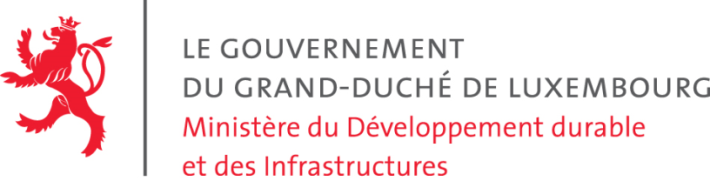 En Diskussiounsowend tëschend dem Nohaltegkeetsminister an allen interesséierte Bierger iwwer d’Stroossesécherheet an Ärer Regioun.

Programm :
Allocutioun vum Buergermeeschter
Aleedung a Virtrag iwwer d’Stroossesécherheet an der Regioun:
Wat kënne mir bei Iech a Punkto Stroossesécherheet verbesseren?
Wéi soll Ären ëffentleche Raum am Sënn vun de Bierger amenagéiert ginn?
Kuerz Presentatioun vum Här Minister
Oppen Diskussioun 
Éierewain offréiert vun der Gemeng

Den Entrée ass fräi.


Méindes, den 20. März 2017 um 19h00	Centre Culturel « Schéiss » - 142, Val Ste 					Croix L-1370 Luxembourg
Donneschdes, den 30. März 2017 um 19h00	Mamer Schlass – 1, place de l’Indépendance					L-8252 Mamer
Méindes, den 3. Abrëll 2017 um 19h00	Centre Culturel Prince Henri – 3, route de 					Diekirch L-7220 Helmsange
Donneschdes, den 6. Abrëll  2017 um 19h00	Hôtel de Ville - Place de l’Hôtel de Ville	
	L-4149 Esch-sur-Alzette	
Donneschdes, den 4. Mee 2017 um 19h00	Aalt Stadhaus - 38, avenue Charlotte 					L-4530 Differdange
Méindes, den 29. Mee 2017 um 19h00		Salle  des fêtes  Nic. Birtz – Place de l’Hôtel 					de Ville L-3590 Dudelange
Méindes, den 19. Juni 2017 um 19h00 		École fondamentale - Stehresplaz 
                                                                                               	L-9226 Diekirch
Mëttwochs, den 21. Juni 2017 um 19h00	École fondamentale „Reenert“ – 11, avenue 					Nic. Kreins L-9536 Wiltz
Dënschdes, den 4. Juli 2017 um 19h00		Centre culturel - route de Luxembourg					L-6633 Wasserbillig
Dënschdes, den 11. Juli 2017 um 19h00	Centre polyvalent Gaston Stein – 1, Zone 					artisanale et commerciale L-6131 Junglinster

Eng simultan Iwwersëtzung op franséisch ass assuréiert.
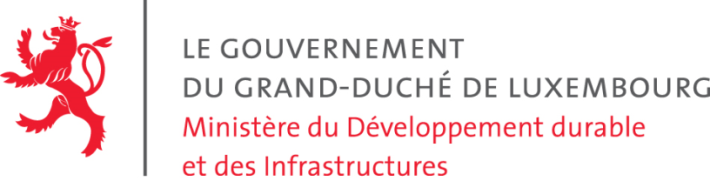